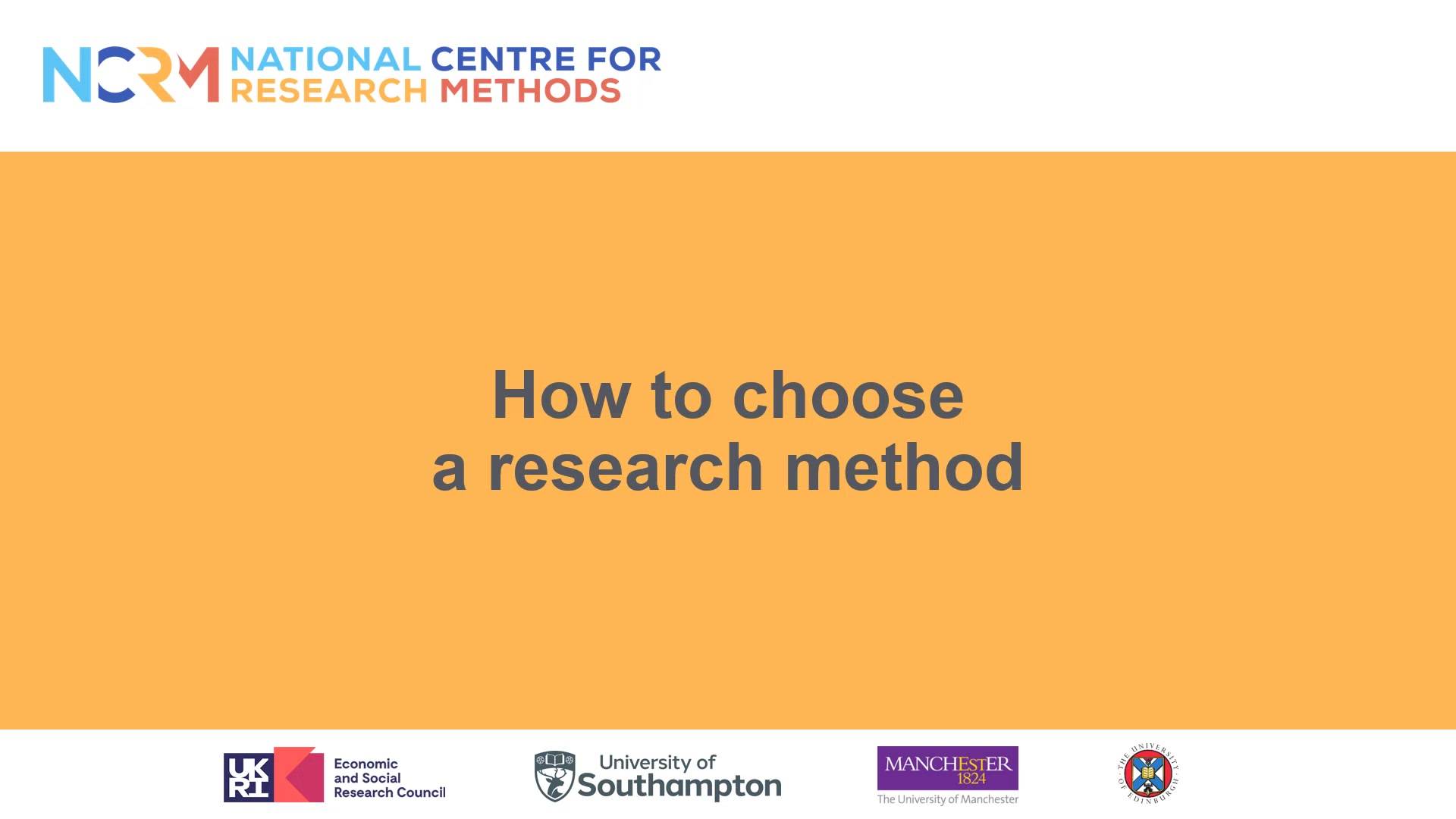 For accessibility, use this PDF version
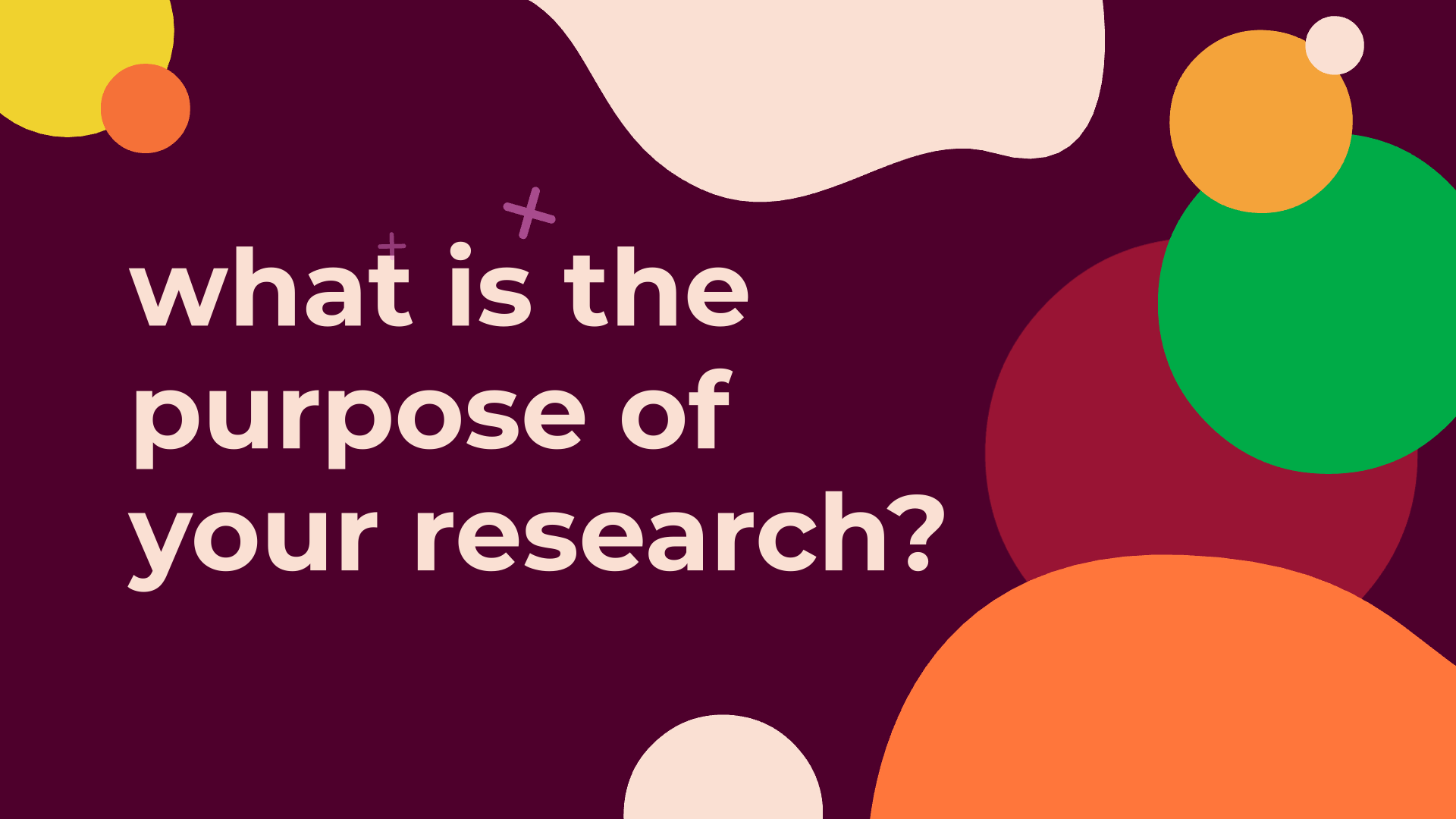 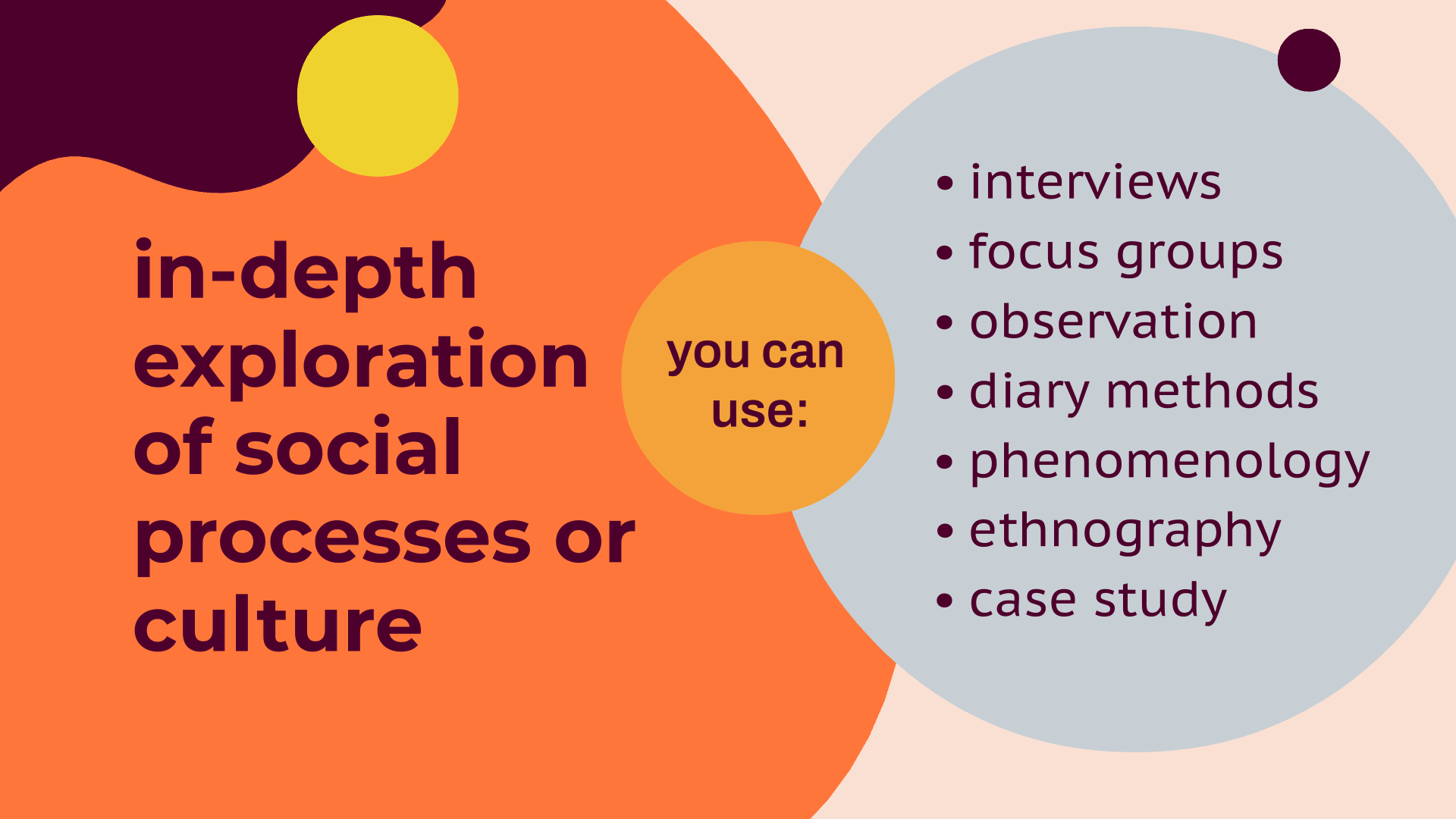 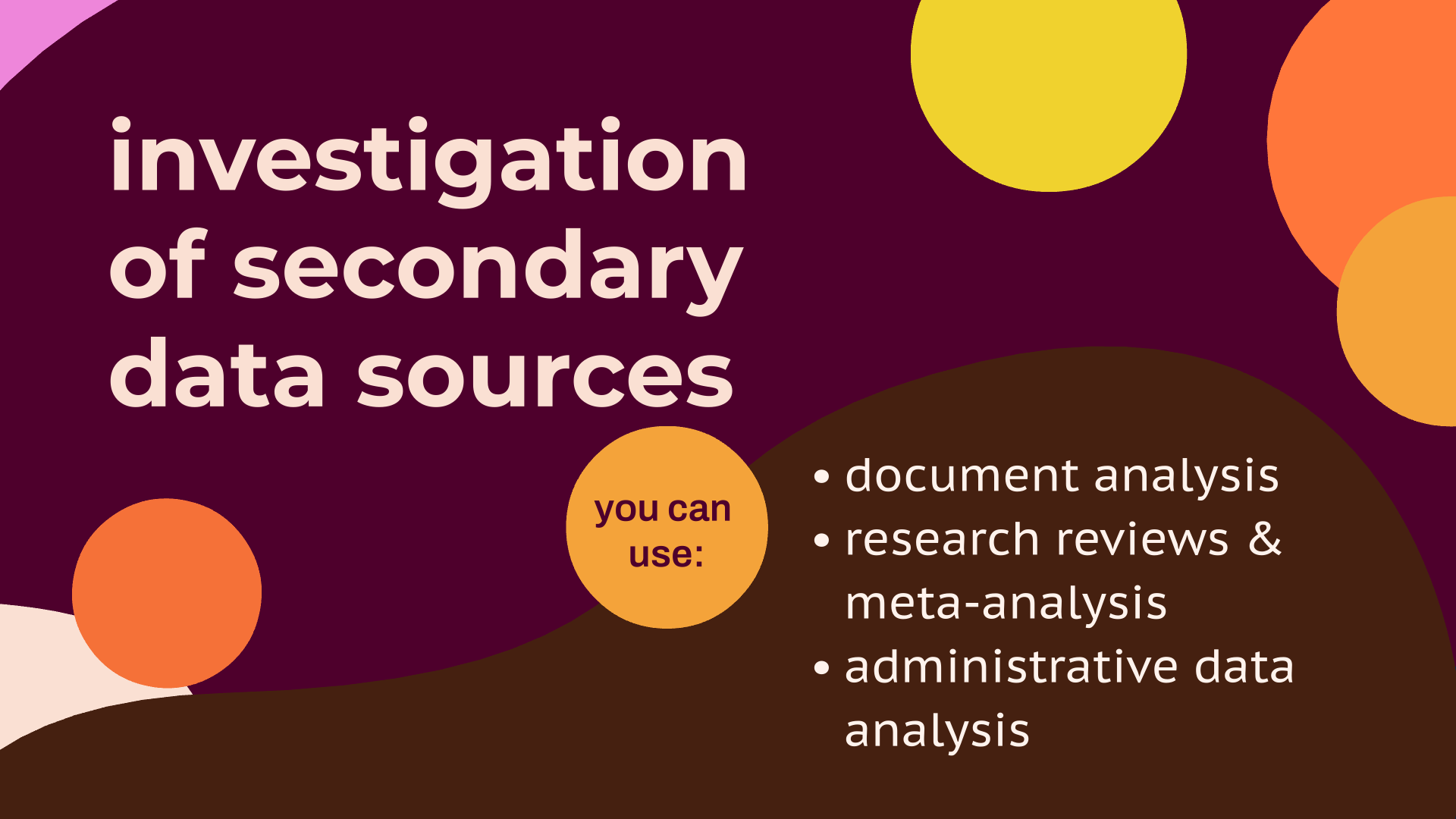 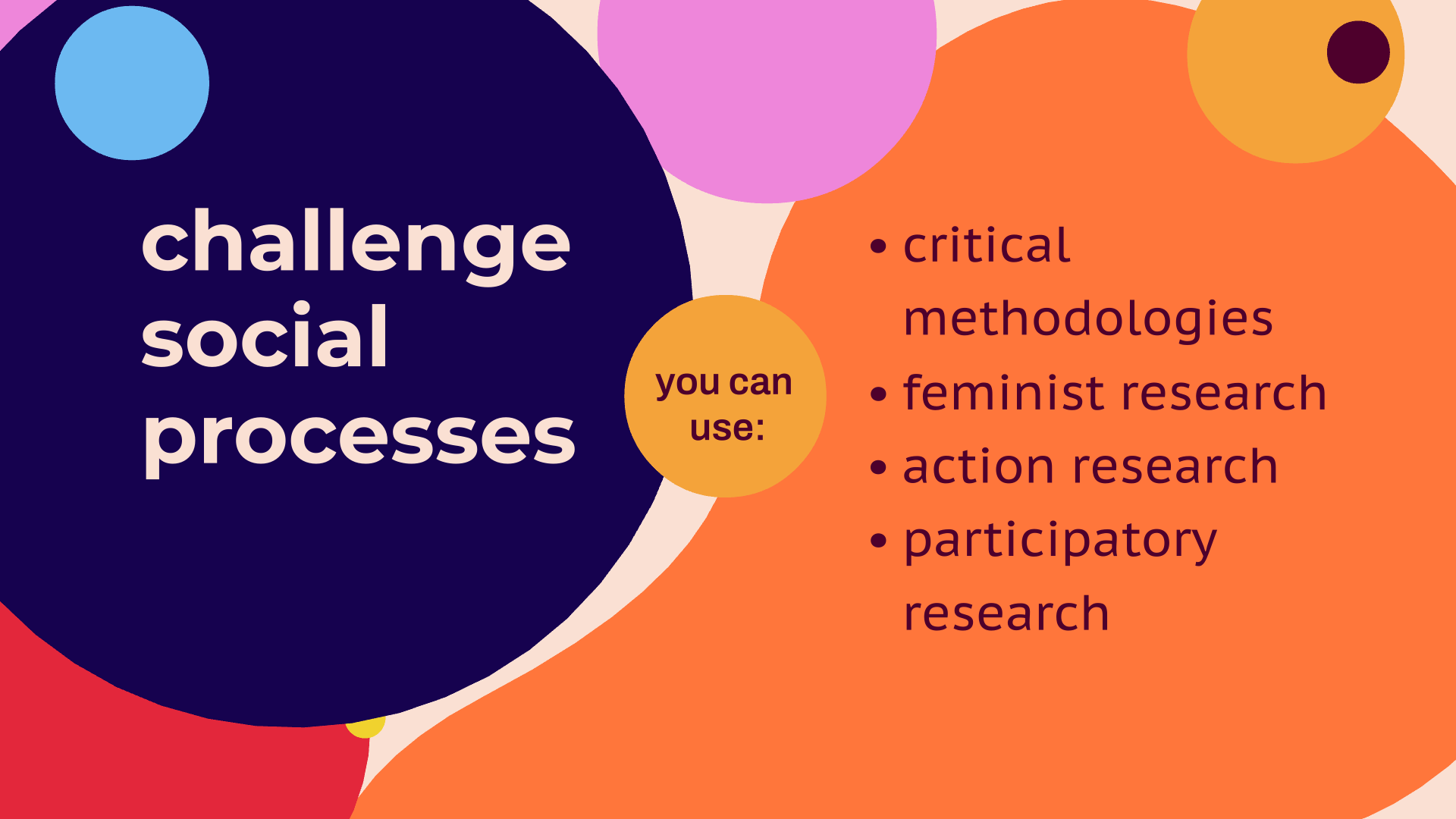 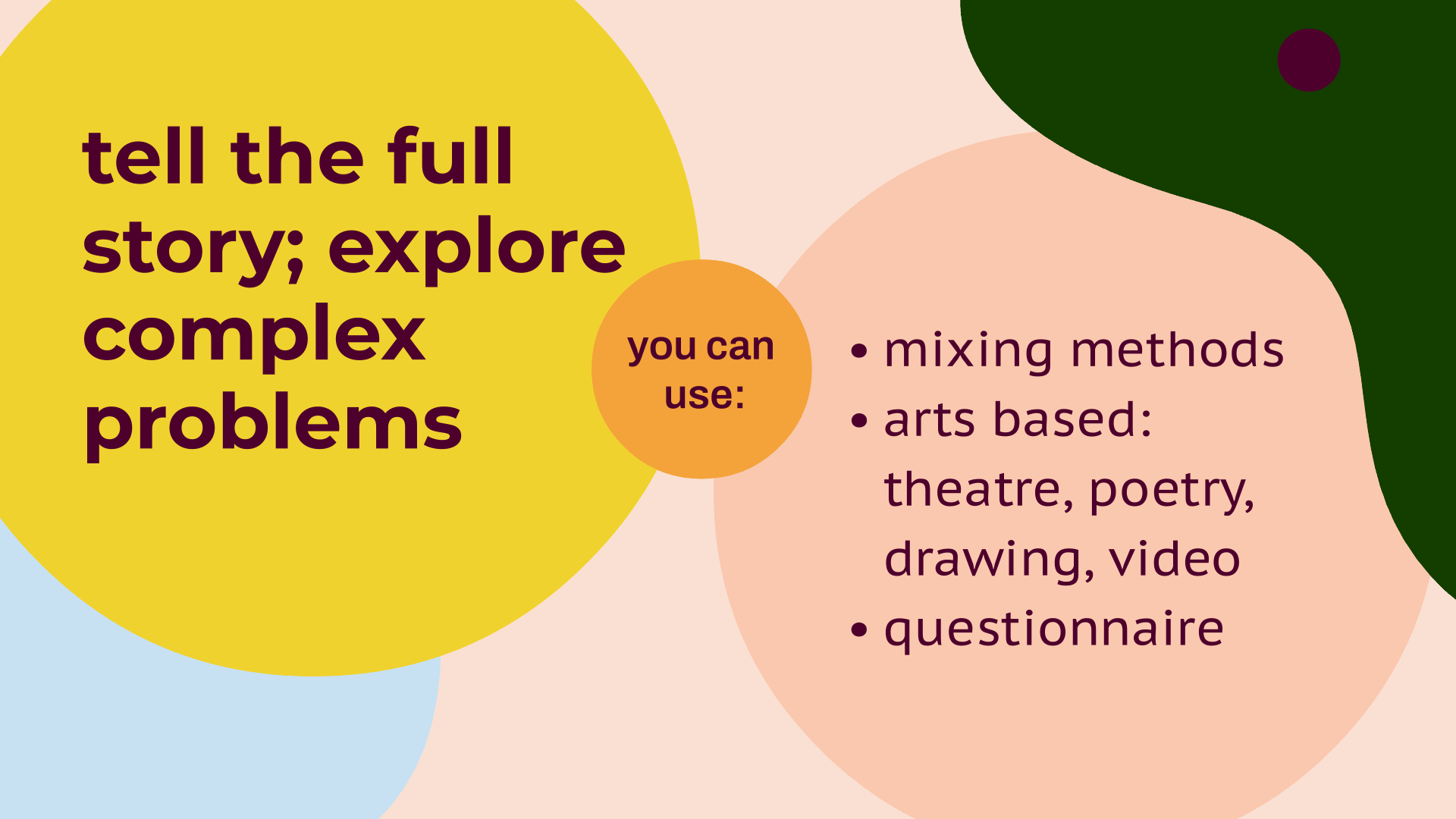 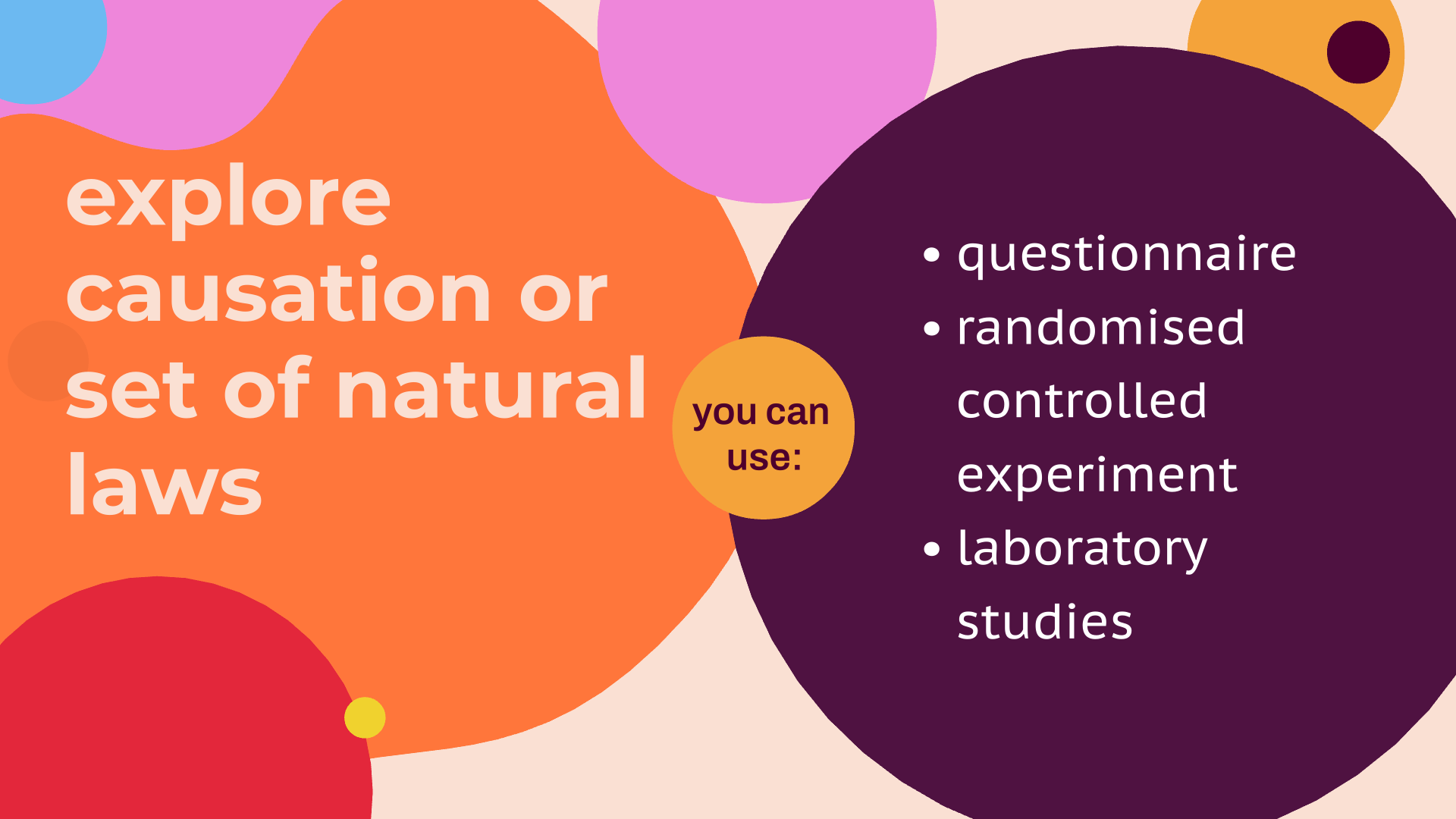 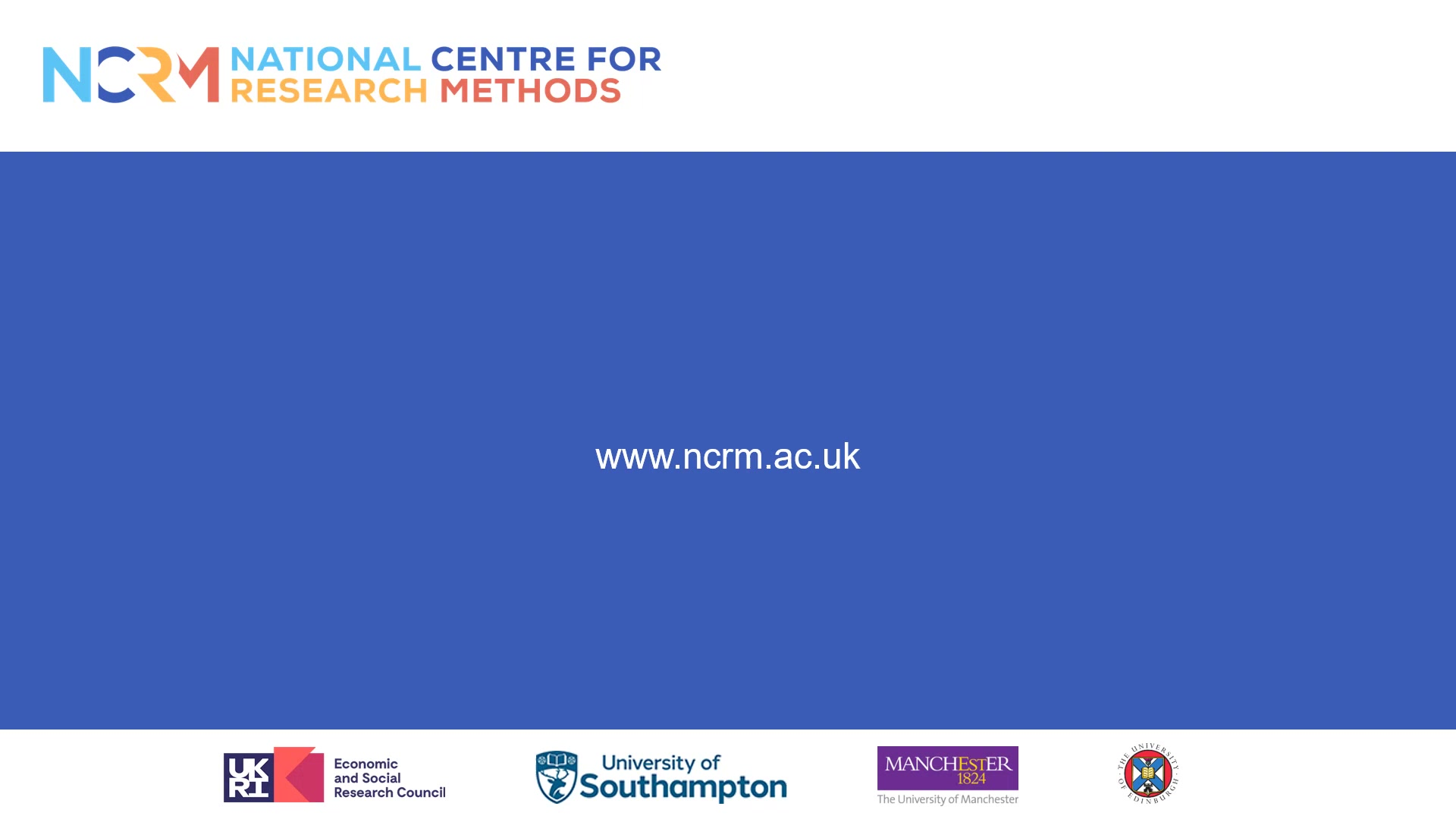